Цифровой сигнальный процессор с нетрадиционной рекуррентной потоковой архитектурой
Волчек Виктор Николаевич
Аспирант, инженер-исследователь
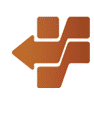 Институт Проблем Информатики РАН
Содержание
Вычислительные парадигмы
Рекуррентная потоковая архитектура
Рекуррентный обработчик сигналов (РОС)
Система команд РОС
Эффективность реализации алгоритмов
Результаты синтеза в ПЛИС
Программирование РОС
Заключение
Вычислительные парадигмы
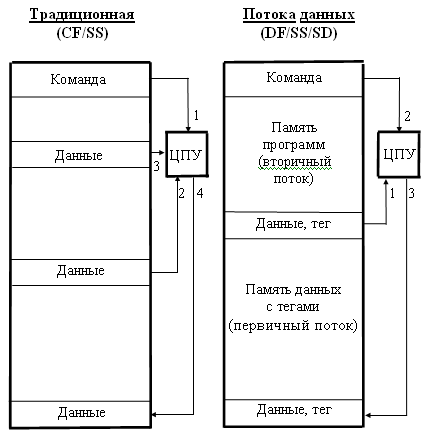 Примеры архитектур Data Flow
Проекты прошлых лет в области ЦОС: 
* Hughes Data Flow Multiprocessor (Hughes Aircraft, США);
* Texas Instruments Data Flow Signal Processor (США);
* AT&T Enhanced Modular Signal Processor (США); 
* μPD7281 фирмы NEC (Япония).

Отечественные проекты (академик В.С. Бурцев): 
* ОСВМ, ВЦКП РАН
* ВСАРР, Институт Проблем Информатики РАН

Текущие проекты:
* Scheduled Dataflow (The Pennsylvania State University, USA)
* WaveScalar (The University of Washington, Seattle, USA)
* EDGE ( The University of Texas at Austin, USA)
Рекуррентная архитектура
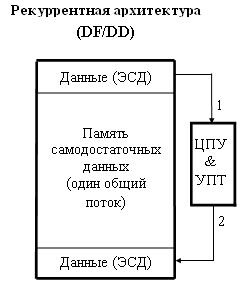 Выполнение команды в разных парадигмах
Рекуррентный обработчик сигналов
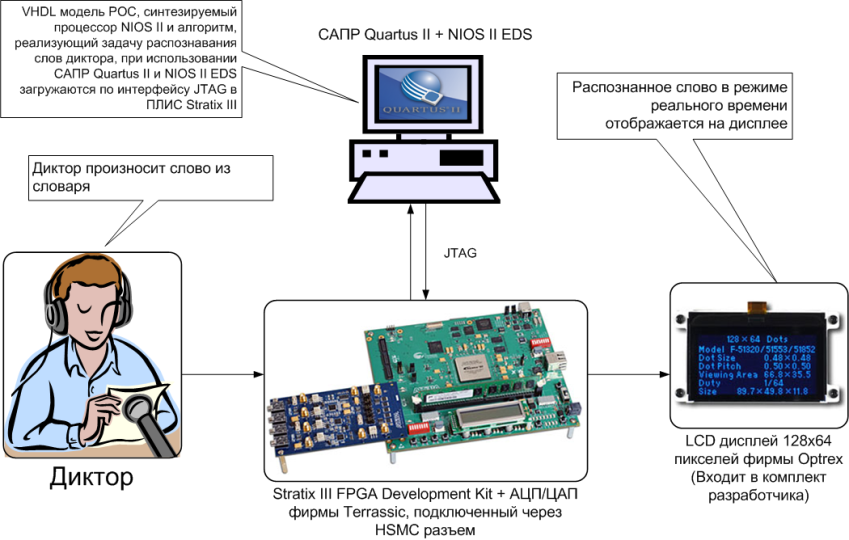 Рекуррентный обработчик сигналов
Система команд РОС
Система команд РОС включает в себя:
арифметические команды;
логические команды;
сдвиги;
управляющие команды;
команды передачи данных;
специальные команды:
		* BUTT – Базовая операция Быстрого Преобразования Фурье «Бабочка»
		* ED – Евклидово расстояние
		* LSP – LSP - параметры
Режимы работы ВУ РОС
Обычный режим.
	В одну единицу времени на одном процессорном ядре исполняется одна команда. 
Суперскалярный режим
	В одну единицу времени на одном процессорном ядре могут одновременно исполнятся две команды с использованием двух регистров блока аппаратного умножения с накоплением (MAC).
Псевдосуперскалярный режим позволяет выполнять команды умножения со сложением на аппаратном блоке MAC за один такт машинного времени.
Эффективность реализации алгоритмов
Результаты синтеза в ПЛИС
ПЛИС Stratix III фирмы Altera
Распределитель:
Количество задействованных ALUT (из 38000): 640 (2%)
Количество регистров (из 38000): 1347 (4%)
Тактовая частота: 63,5 МГц

Память совпадений:
Количество задействованных ALUT (из 38000): 250 (<1%)
Количество регистров (из 38000): 467 (1%)
Количество блоков памяти M9K (из 400): 3 (<1%)
Тактовая частота: 65,35 МГц

Вычислительное устройство:
Количество задействованных ALUT (из 38000): 1145 (3%)
Количество регистров (из 38000): 161 (<1%)
Тактовая частота: 88.3 МГц.
Программирование РОС
Система капсульного программирования и отладки 
(СКАТ) включает в себя:

Программный симулятор (с использованием ModelSim);

Визуальный конструктор алгоритмов, исполняющихся на РОС (капсул);

Средства отладки.
Заключение
По результатам исследований подана заявка на получение патента РФ на изобретение.
Получено авторское свидетельство №2010610715 на систему капсульного программирования и отладки (СКАТ).
В настоящий момент проект находится на стадии тестирования и отладки
В перспективе планируется реализация самосинхронного варианта РОС на заказной элементной базе.
Работы выполнены при финансовой поддержке…
Спасибо за внимание!
Институт Проблем Информатики РАН,
Отдел архитектур перспективных компьютерных систем
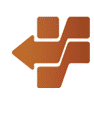